Kết nối tri thức với cuộc sống
TIẾNG VIỆT
1
¤N TËP                      Vµ KÓ CHUYÖN
Bµi
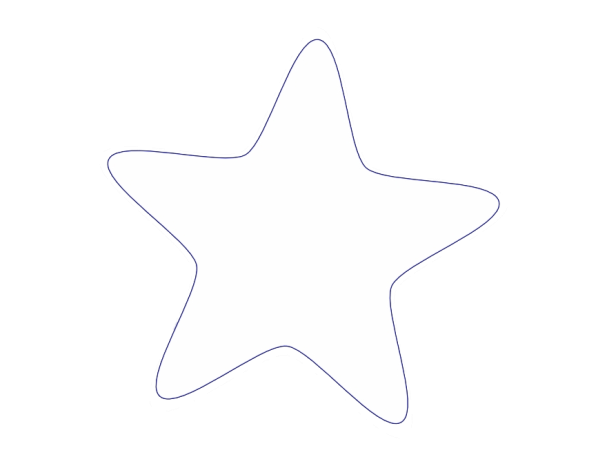 60
TIẾT 1
1
Đọc
1
Đọc
saïch seõ
vaâng lôøi
xinh ñeïp
thích thuù
theáp giaáy
cheânh cheách
kòp thôøi
thaúng haøng
nhanh nheïn
giuùp ñôõ
thư gi·n nhÐ!
1
Đọc
Haø raát thích con gaø baø cho. Saùng saùng, Haø daäy sôùm chôø gaø gaùy oø où o. Vaäy maø maõi noù chaúng gaùy. Moät hoâm, Haø tænh giaác nghe gaø cuïc ta cuïc taùc. Giôø Haø ñaõ roõ vì sao con gaø chaúng gaùy.
2
Viết
Em veõ vaàng traêng saùng.
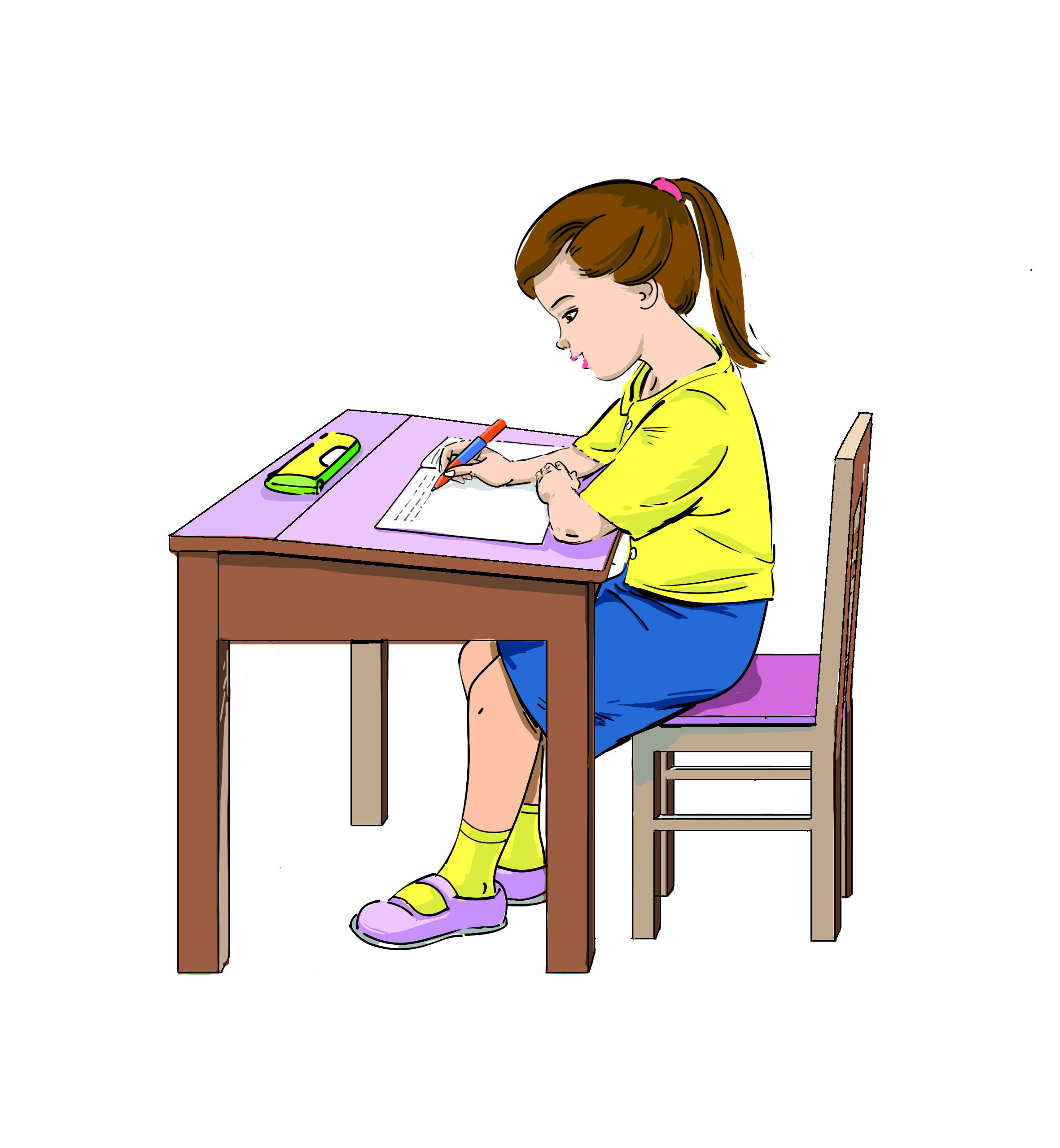 ¤N TËP                      Vµ KÓ CHUYÖN
Bµi
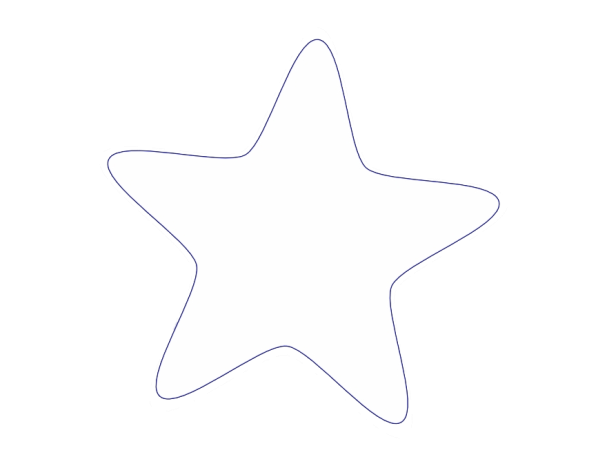 55
TIẾT 2
3
Kể chuyện
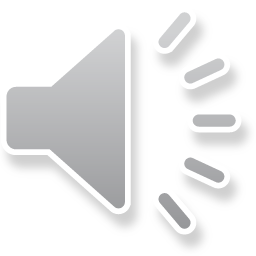 Quaï vaø ñaøn boà caâu
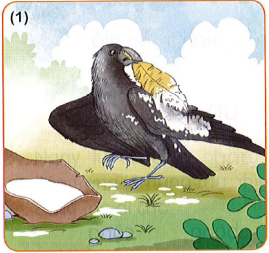 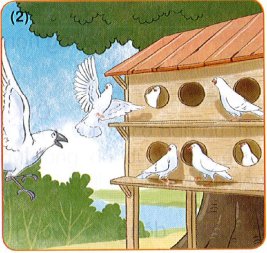 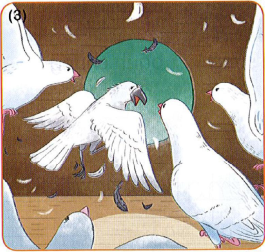 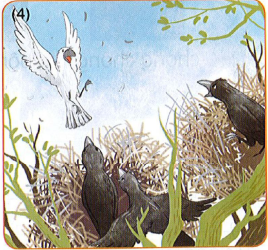 3
Kể chuyện
Quaï vaø ñaøn boà caâu
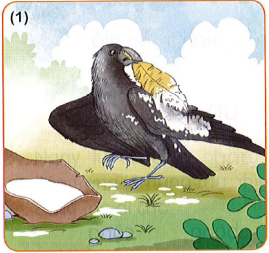 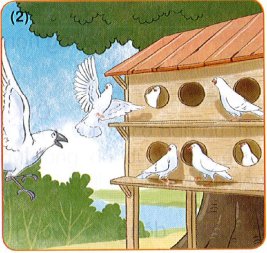 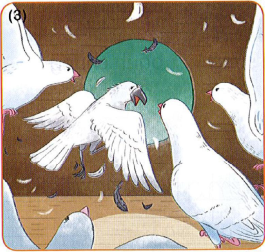 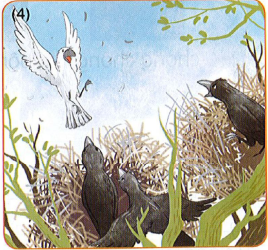 3
Kể chuyện
Quaï vaø ñaøn boà caâu
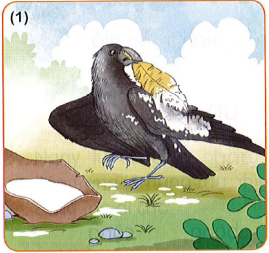 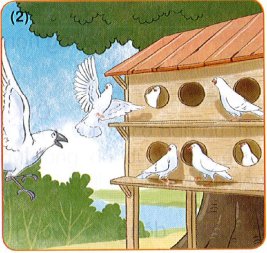 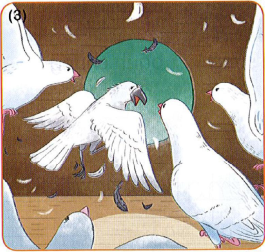 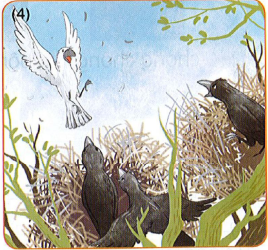